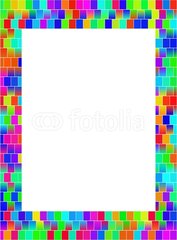 Il mondo è bello
Il mondo è colorato e bello
come un acquerello,
è un arcobaleno  di colori
di luci,di suoni e di rumori
che non ci fa mai sentire soli.
Guardare intorno rallegra il cuore.

                                          Matilde Gullotta